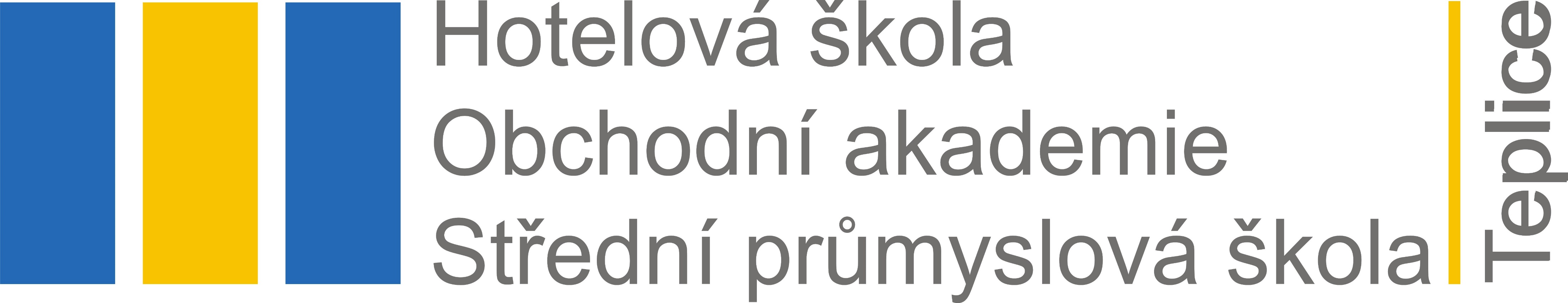 TEXTOVÉ ÚLOHY
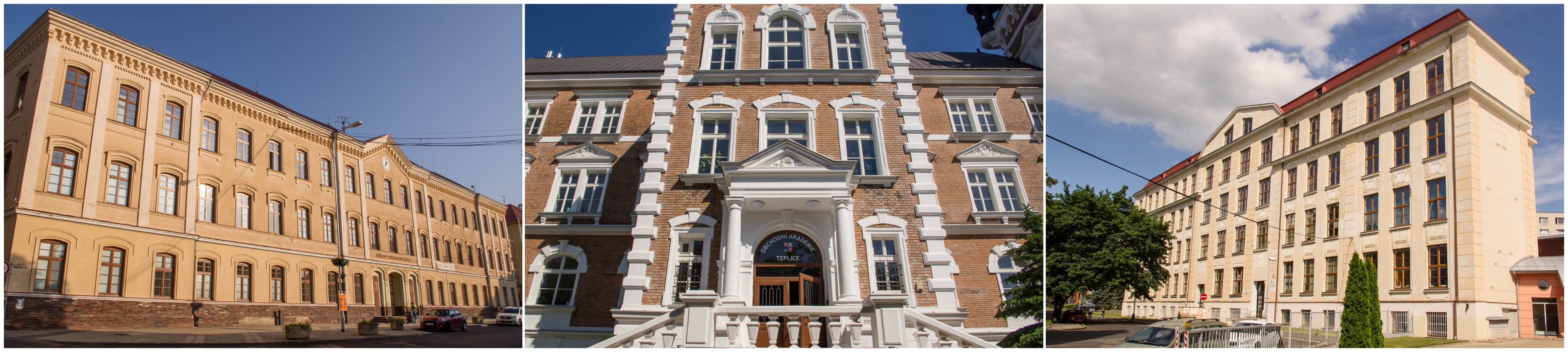 Literární teorie
Próza
Poezie
Epika 
Lyrika
Drama 
Verš
Rým
Rozhodněte o správnosti tvrzení:
Frodův žalozpěv o Gandalfovi

Když v Kraji večer šedý byl, 		Ať s ním byl trpaslík, člověk, či hobit,	
slýchal jsem v kopci jeho krok; 		anebo elf, který neumírá,
před svítáním se vytratil 		Gandalf, ten se všemi dovedl mluvit
na dlouhou cestu beze slov.		jazykem, jenž srdce otevírá.

Od jižních hor v Severní říš, 		Hojící dlaň, smrtící meč,
z divočiny na mořský břeh, 		hlava, již sklání sudby tíž
skrz tajný vchod i dračí skrýš 		hlas trubky, která volá v seč,
on kráčel a byl přítel všech.		poutník, jenž znaven hledá skrýš. 

Text je próza.
Jedná se o ukázku umělecké literatury.
Každý sudý verš se rýmuje s bezprostředně následujícím veršem.
V podtrženém úseku textu mají všechny verše stejný počet slabik.
Ve kterém z následujících úseků textu se nejvýrazněji uplatňuje kontrast?
hojící dlaň, smrtící meč 
slýchal jsem v kopci jeho krok 
poutník, jenž znaven hledá skrýš 
jako pán moudrosti na trůnu sedal
Přiřaďte k jednotlivým definicím literární žánr, který dané definici nejlépe odpovídá.
Je to velmi krátký text zakončený pointou, která má působit na posluchače komicky. 
Je to lyrickoepická, často ponurá a smutná báseň, jejíž děj obvykle spěje k tragickému závěru. 
Je to rozsáhlý, zpravidla neveršovaný epický žánr, který má obvykle hlavní dějovou linii a dějové odbočky a který zobrazuje vývoj postav v delším časovém úseku. 

epos 
román 
balada 
tragédie 
anekdota
Rozhodněte o správnosti tvrzení:
Housle
Rok nebo dva jsem hrál
a hrozil se těch chvílí. 
Já jsem vás proklínal 
a vy jste se mi mstily 
úpěním zoufalým 
z hlubiny nitra svého. 
Však už vás zahalím 
do sukna zeleného.

1. Text je poezie.
2. V ukázce je použit verš střídavý.
3. V textu se vyskytuje alespoň jeden verš, který se rýmuje s bezprostředně následujícím veršem. 
4. Všechny liché verše jsou šestislabičné.
Ve kterém z následujících úseků textu se vyskytuje apostrofa?
Jak vděčně zlíbal bych dnes ruku maminčinu. 
A neuměje hrát k těm houslím jsem byl hrubý. 
Kdo je to? Cožpak vím. Hlas šeptá: Řekni jméno. 
Housličky, jen bych chtěl poprosit: Odpusťte mi.
Tvarosloví
OHEBNÉ SLOVNÍ DRUHY		NEOHEBNÉ SLOVNÍ DRUHY
Podstatná jména		6. Příslovce 
Přídavná jména		7. Předložky
Zájmena				8. Spojky
Číslovky				9. Částice
Slovesa				10. Citoslovce
Přiřaďte k jednotlivým tvrzením odpovídající větu:
Ve větě je pouze jedno zájmeno. 
Ve větě jsou celkem dvě zájmena. 
Ve větě jsou celkem tři zájmena. 
Ve větě jsou celkem čtyři zájmena.

S veselými lidmi jsem vždy našel společnou řeč. 
Ten jeho utrápený výraz nikdo z nás neměl rád. 
Poslední týdny už o ničem podobném nemluvila. 
Žádný národ nesmí zapomenout na svou minulost. 
Na tuto její chybu všichni spolužáci brzy zapomněli. 
Z jediného gesta byl sousedův záměr rázem odhalen.
U slovesného tvaru PŘIŠLY BY (ve větě: Děti by přišly včas.) určete mluvnické kategorie způsob, slovesný rod a vid:
Ve kterém z následujících úseků textu se nevyskytují dvě podstatná jména užitá ve stejném pádě?
stavba věže kruhového půdorysu započala v roce
kvůli podloží se na náměstí naklánějí všechny budovy 
při seismických otřesech pluje zvonice jako na vlnách 
záměrem stavitelů bylo postavit nejvyšší zvonici světa
Ve kterém z následujících textu se vyskytuje sloveso nedokonavé?
však mlčím 
už vás zahalím 
tenkrát je koupila 
pak struny popraskaly
Ve kterém z následujících úseků výchozího textu se vyskytuje sloveso v trpném rodě? Příklad věty se slovesem v trpném rodě: Ve městě se staví nové divadlo.
mezi cestovateli se proto vedou spory 
než se jeden řidič dostane na širší část silnice 
za deště se na North Yungas Road také sesouvá půda 
ve směru od města La Paz se silnice vine v nadmořské výšce
Ve kterém z následujících úseků výchozího textu se vyskytují dvě zájmena?
nemám tu už žádné úkoly 
udělal jsem vše podle pokynů 
právě teď mám na sobě skafandr 
která byla přes rok mým domovem
Určete pád a vzor podstatných jmen, která jsou ve výchozím textu podtržena.
V reportáži o Miloši Formanovi, jehož film Amadeus zná každý filmový fanoušek, jsem se dozvěděl zajímavé informace.
Význam slov
Slovo nadřazené
Slovo podřazené
Slovo souřadné
Synonymie
Antonymie
Homonymie
Ve které z následujících možností je významový vztah mezi slovy nejpodobnější vztahu ve dvojici slov člověk – dav?
pták – hejno 
dělo – vojsko 
křídlo – hmyz 
jedinec – zběh
Kterou z následujících dvojic slov nelze v textu považovat za antonyma?
Vznik této stavby, jejíž krása ohromila celý svět, je spojen s romantickým příběhem.
Politická situace však způsobila, že trvalo pět let, než se mohl se svou láskou konečně oženit.
Svého muže doprovázela na výpravách a probírala s ním důležité státní záležitosti. 
Když zemřela, sklíčený císař vyhlásil státní smutek.

vznik – zánik 
konečně – nekonečně 
důležité – bezvýznamné 
vyhlásil – nevyhlásil
Ve které z následujících možností jsou významové vztahy mezi slovy nejpodobnější vztahům v trojici slov v Rusko – země – Čína?
střední – rod – moře 
tvar – infinitiv – zpívat 
holý – rozvitý – podmět 
něco – zájmeno – žádný
Pravopis
Na vynechaná místa (*) ve výchozím textu je třeba doplnit ě/ně tak, aby text byl pravopisně správně. Ve které z následujících možností jsou ě/ně uvedena v odpovídajícím pořadí?
Musí jít o nedorozum*ní, dobře vím, že m* by nikdy zám*rně neublížil.
ě – ně – ě 
ě – ě – ně 
ně – ně – ě 
ně – ě – ně
Která z následujících vět obsahuje pravopisnou chybu?
Kam pozveme manžele Svobodovy? 
Proč ho tolik udivují Lubošovi znalosti? 
Opravdu se Pavlovi líbí ty obrázkové knihy? 
Vážně jsou tyto Nerudovy básně stále aktuální?
Skladba
Větné členy (základní, rozvíjející)
Věta jednoduchá x souvětí
Souvětí souřadné, významové poměry mezi VH
Souvětí podřadné, druhy VV
Vypište z následujících vět základní skladební dvojice.
Tato hra rozhodně není první rizikovou výzvou zaplňující titulní stránky novin. 
Řadou odborníků však byla samotná existence hry Modrá velryba zpochybněna.
Který z následujících úseků neobsahuje příslovečné určení místa?
se třpytily na krásných prstenech 
se opěvují i v literatuře 
nejsou používány v surovém stavu 
byly uvedeny na trh
Návaznost textu
Seřaďte jednotlivé části textu (A–E) za sebou tak, aby byla dodržena textová návaznost.
I tak ho píchalo v hrudníku a bolela ho noha. Nik zasténal. „Tiše, maličký,“ ozval se za ním dívčí hlas. „Kde ses tu vzal?“ „Byl jsem na jabloni,“ vysvětlil jí Nik. „Aha. Podívám se ti na tu nohu. Zlomená jako jabloňová větev, vsaď se.“
Probral ho blesk ostré bolesti. Zem pod zády mu připadala docela měkká. Hromada trávy, kterou zahradník vysypal ze sekačky, změkčila jeho pád.
Chladné prsty mu začaly promačkávat bolavé místo. „Není to zlomené. Máš z pekla štěstí, že jsi spadl na kompost. To není konec světa.“ „To je dobře,“ oddechl si Nik. 
Nik opatrně šplhal vzhůru. Byl pyšný na to, jak umí lézt po stromech. Jablko, jehož červeň vypadala v měsíčním světle skoro černá, bylo o kousek dál, než dosáhl. 
Pomalu se posunoval po větvi, až bylo přímo nad ním. Prásk!
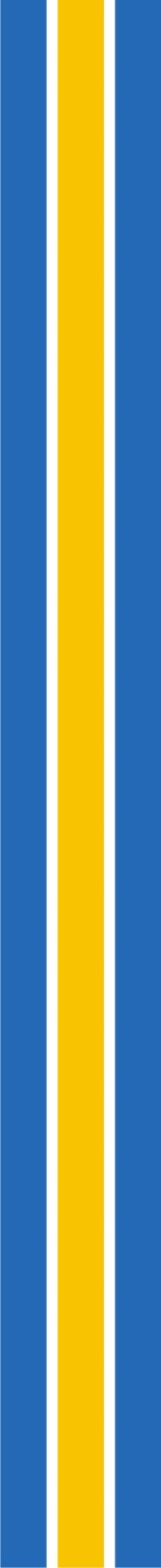 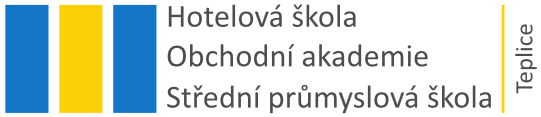 Děkujeme za pozornost a přejeme 
hodně štěstí a rozvahy při výběru 
střední školy, třebaTÉ NAŠÍ !!!
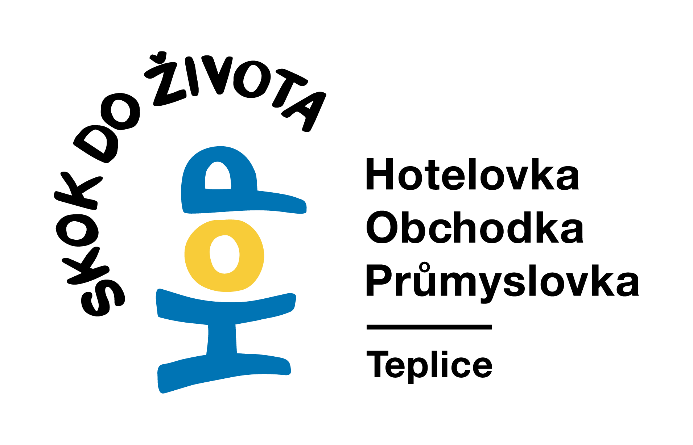 www.sostp.cz